Some Comments on the  

Nature of Rock Mechanics/Rock Engineering
Charles  Fairhurst
Prof. Emeritus, Univ. of Minnesota
Sanford Lab,  Sept 15, 2021.
Earthquake Prediction.
Frank Press 
Scientific American, May 1975. Volume 232, No. 5 pp.14-23

“Recent technical advances have brought this long-sought goal within reach. With adequate funding, several countries including the United States could achieve reliable long-term and short-term forecasts in a decade.” 

Earthquake Prediction -still not possible. almost 50 years later. 
\
Large earthquake very likely in Southern California  within next several years 

 \
                                Computed Tomography (CT scan) and MRI were introduced in the mid 1970’s.
The Field is the Laboratory
Engineering projects in rock are usually large –scale; 3D discontinuities (joints, faults) play important role in engineering response.   
Rock is also heterogeneous. In some regions it is ‘critically stressed’ –in others it is very stable      
Rock in-situ is subject to tectonic and gravitational stresses (also heterogeneous) - and has been for many millions of years.  
 Cannot test engineering design in such situations in a classical lab.
We can  test these designs by computer models -optimize design, then apply and observe in the field. 
                                   …………………………………………………..
Christine Detournay. "Findings from Numerical Modeling at the Site of a High Dam* on the Jinsha River". 
    Sept.16th 10 A.M. GMT.– and available for viewing later at  https://isrm.net/page/show/1614?tab=1615  

* Baihetan Dam -16,000MW (World’s largest Concrete Arch Dam)
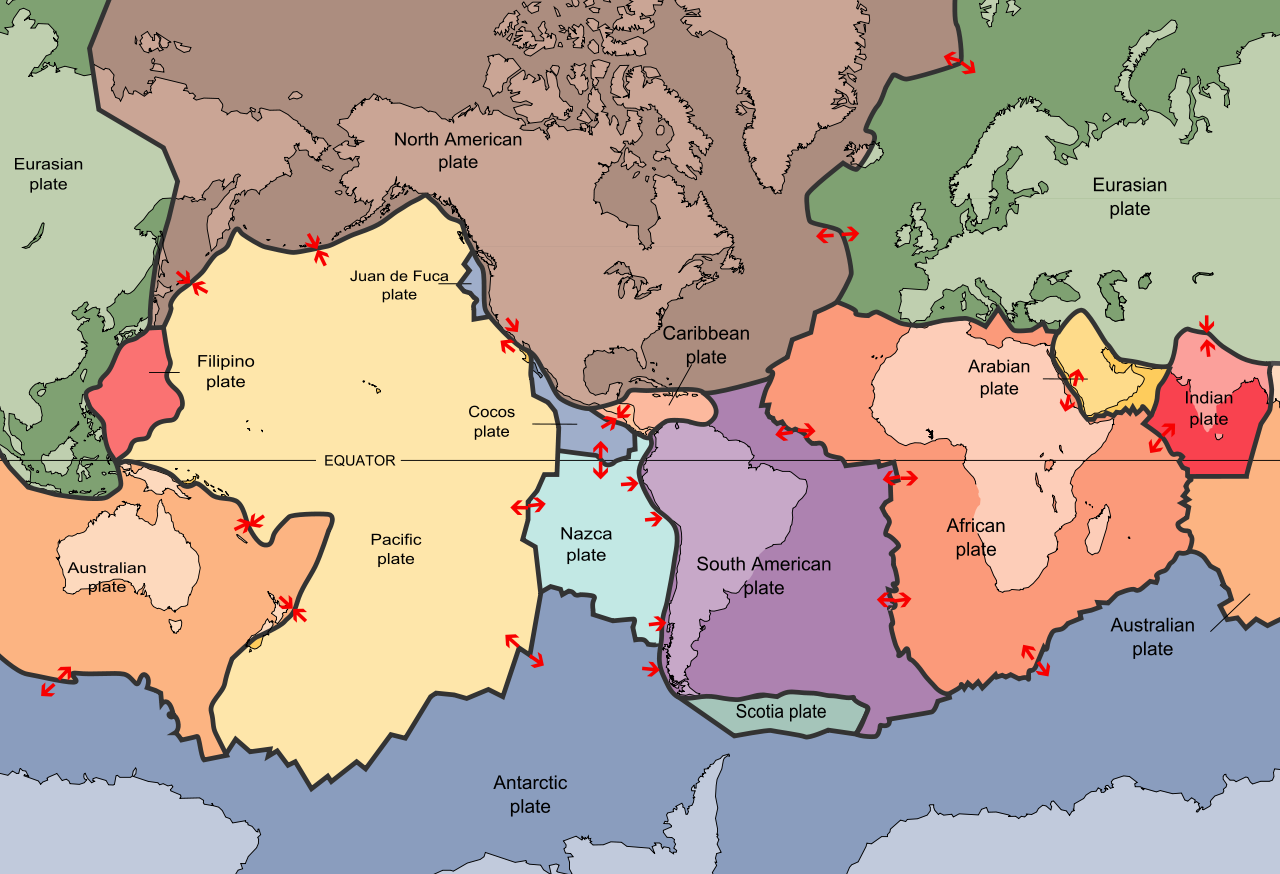 China
China
Tectonic Plates and Boundary Motions –                                 
          origin of  lateral * stresses in rock
                     (* Gravity generates vertical  stresses)
Rock has had many millions of years
to adjust to imposed stresses.
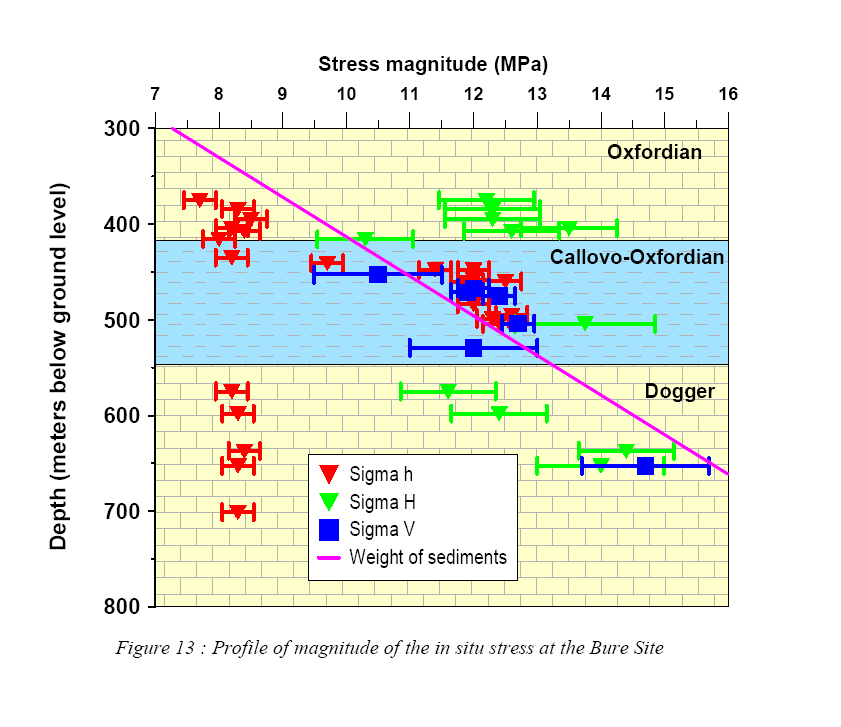 Limestone
   σH  >  σV > σh
Argillite 
(indurated  clay)
σH  =  σV  = σh
Limestone
  σV  >  σH  > σh
Earth is 
‘Critically Stressed’  
in some places -  
  but not everywhere!
In Situ Stresses Change with Rock Type
               (Underground Research Laboratory,  Bure. France)
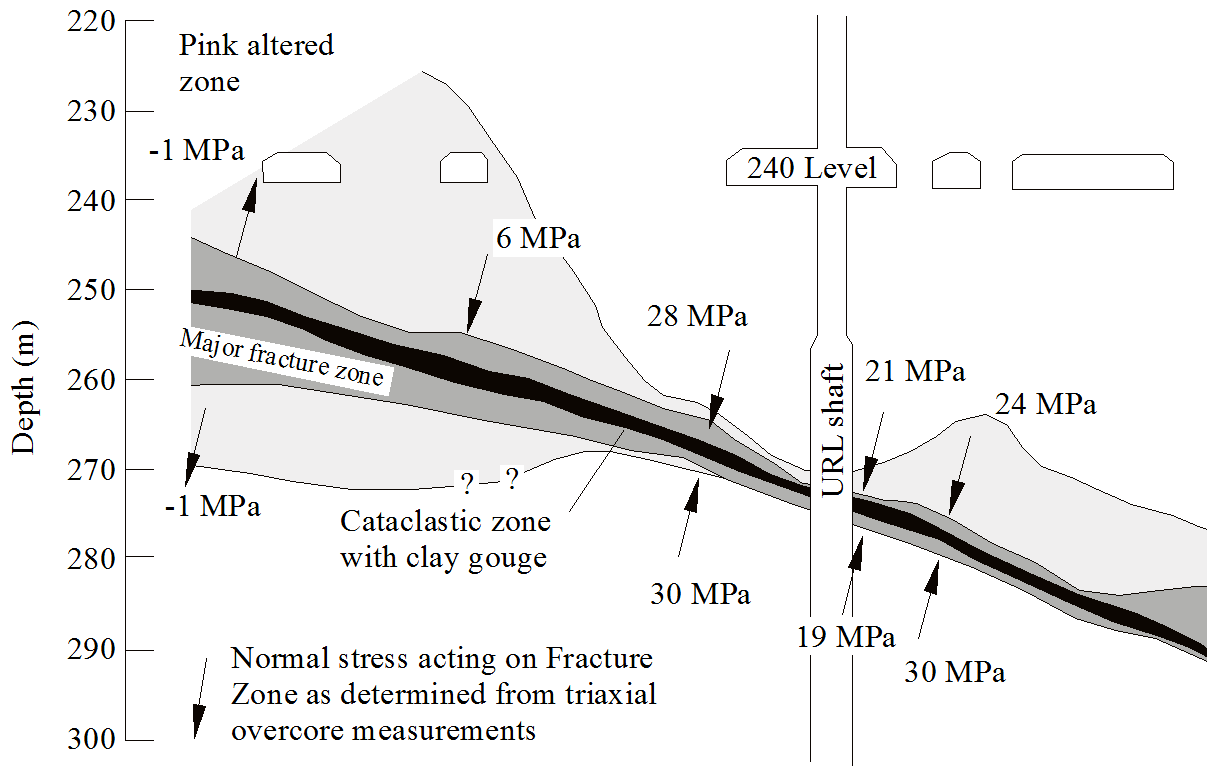 20m
Observed  Variability of Normal Stress  Across a  Thrust  Fault at the URL, Pinawa, Canada.
Propagation of Hydraulic Fracture in Jointed Rock
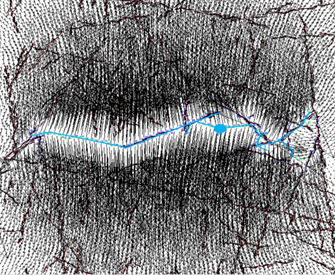 Problems are Three-Dimensional !!
Two-Dimensional     
      Simulation
BoreholeIinjection
7
Three-Dimensional 
Propagation 

of

Hydraulic Fractures 

in

Jointed Rock
           
……………

Initial View - from Side

Pre-existing crack –Vertical (red)

Propagating Crack - Horizontal 


 Damjanac, B. C.Detournay, P.A. Cundall  (2015) Application of particle and lattice codes to simulation of hydraulic fracturing.
Computational Particle Mechanics, Nov 2015   
ISSN 2196-4378 Comp. Part. Mech. DOI 10.1007/
s40571-015-0085-0
8
Hypothetical Design of an EGS Project.

FORGE (Frontier Observatory for Research in Geothermal Energy) Univ. of Utah  (2018)  [$140 million]
SubTer
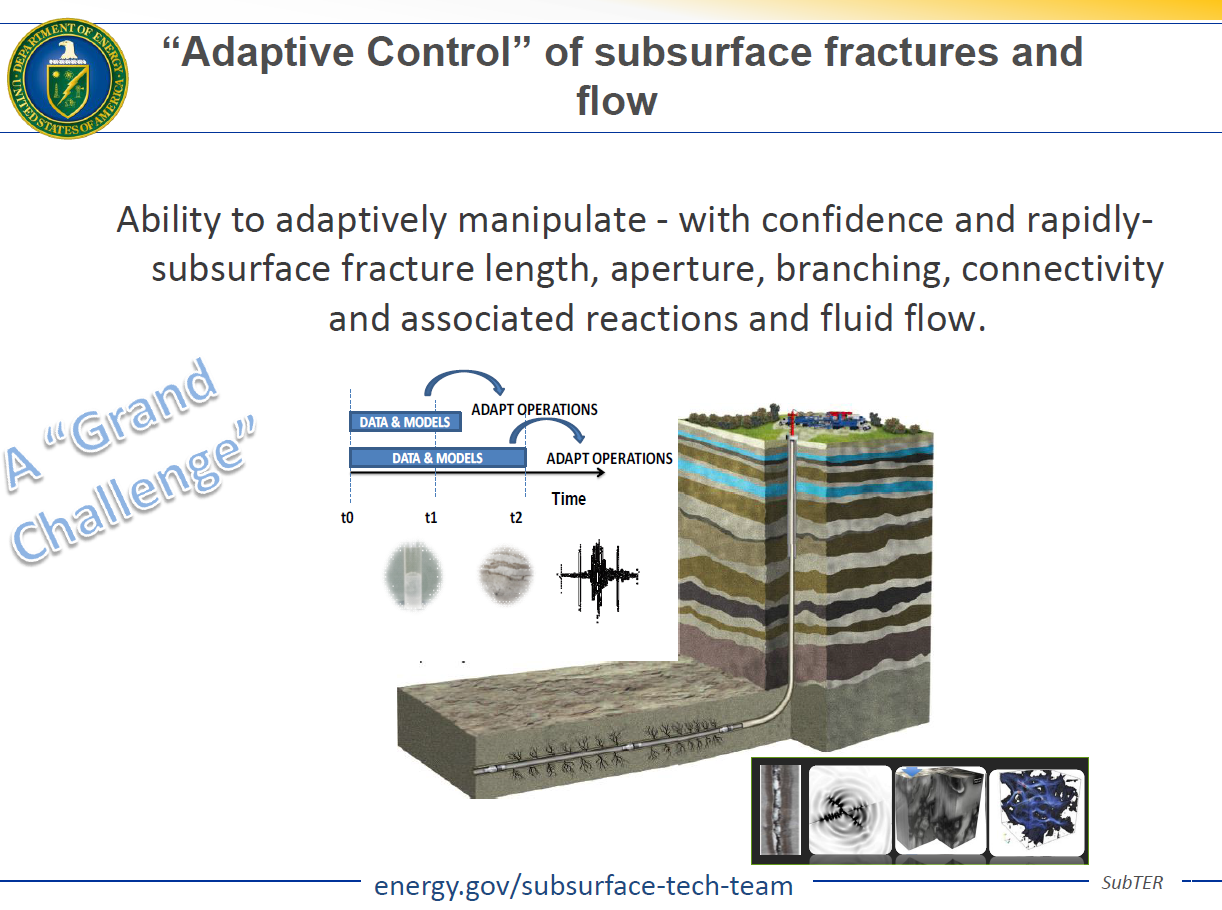 See also 
https://www.energy.gov/under-secretary-science-and-energy/subsurface-science-technology-engineering-and-rd-crosscut-subter

https://www.energy.gov/eere/forge/forge-home

 Pettitt, W et al;(2011). ”Fracture network engineering for hydraulic fracturing.” 
       The Leading Edge, 30(8), 844-853. https://library.seg.org/doi/abs/10.1190/1.3626490
10
“One small step for man; one giant leap for mankind!”

Seen and heard in real time on TV from Moon ( 384.000 km from Earth ) July 24, 1964   

Chilean Mine Accident 
\August 5, - Oct  19, 2010  (46 years later) 

Thirty-three men, trapped 700 meters (2,300 ft) underground and 5 kilometers (3 mi) from the mine's entrance. were rescued after 69 days.[

Three separate drilling rig teams, nearly every Chilean government ministry, the United
 States's space agency, NASA, and a dozen corporations from around the world cooperated in completing the rescue.


\
https://en.wikipedia.org/wiki/2010_Copiap%C3%B3_mining_accident
President of Chile announcing "Estamos bien en el refugio los 33" (We are well in the shelter, the 33 of us)” 

Seventeen days after the accident, a note was found taped to a drill bit pulled back to the surface.
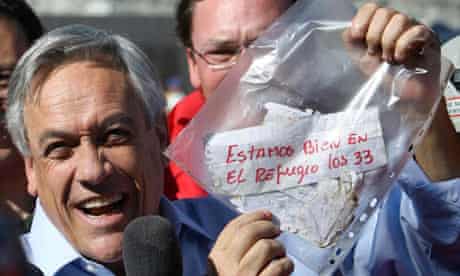 Unlike fossil fuels, there are no alternatives to  minerals.
 
Critical minerals 
are essential to a wide range of leading technologies, ranging from aircraft and automotive components to electronics and telecommunications devices, and from displays to photovoltaics.3
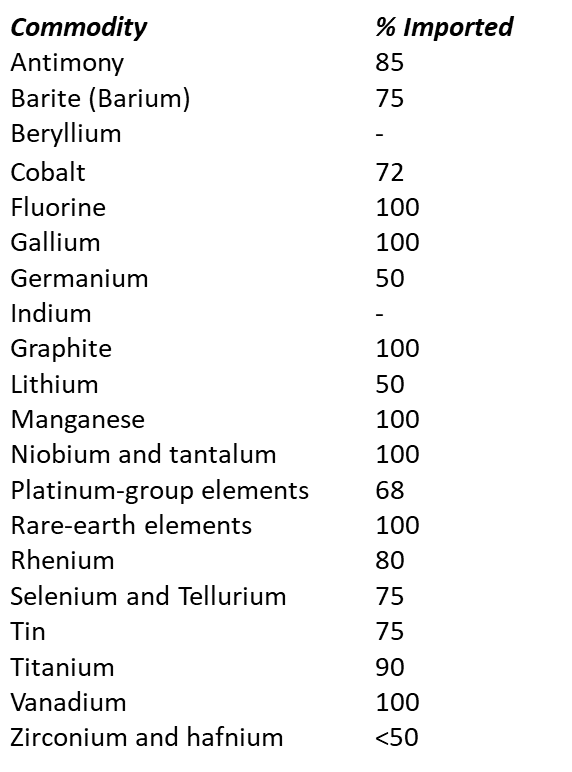 US is dependent on 35 minerals critical to economy & national security. 
heavily dependent on imports for these minerals. 
has been aware of this vulnerability for 50 years.  
Main import countries    China, Canada

For details see

https://www.usgs.gov/news/interior-releases-2018-s-final-list-35-minerals-deemed-critical-us-national-security-and
There has been no advance in tunneling in past 50 years!

My aim is to increase rate of excavation, and reduce cost of excavation,

Each by a factor of ten     


\                       Elon Musk  (Founder of The Boring Company)
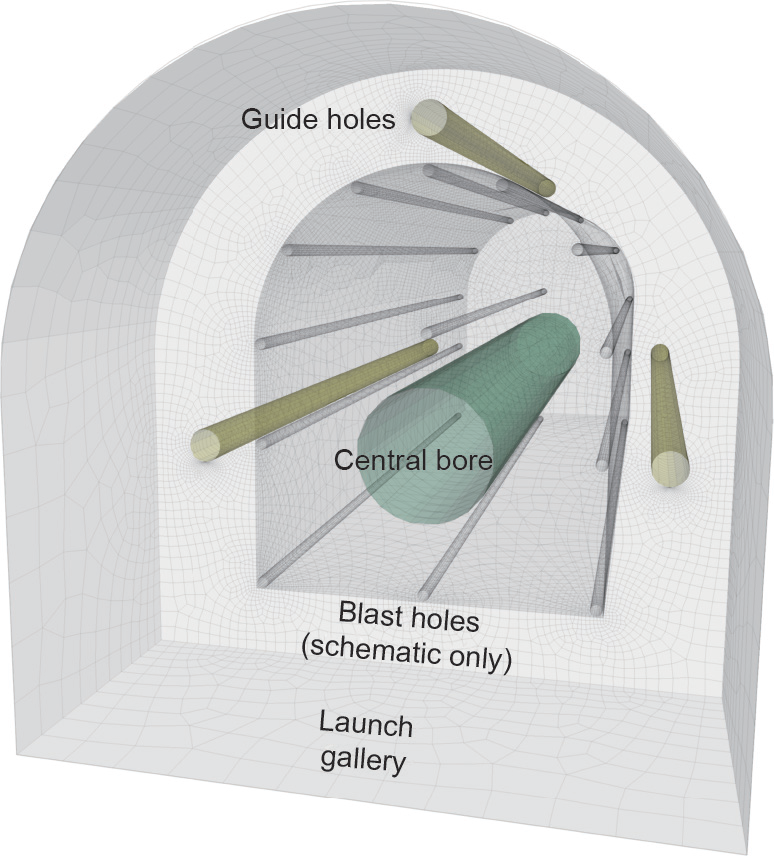 Why are we limited to ratio  
         burden /diameter ~1 ?
14
15